MC 9AI i markedsføring
Scandinavian Growth Creator
Vil du fortsætte med at eksperimentere og udveksle erfaringer med professionelle markedsføringsfolk. 

Så tilmeld dig de tre workshops:
Mandag d. 4.11. kl. 12.30-15.30
Mandag d. 11.11. kl. 12.30-15.30
Mandag d. 18.11. kl. 12.30-15.30

Foregår på VIA. 
Tilmeld til Flemming
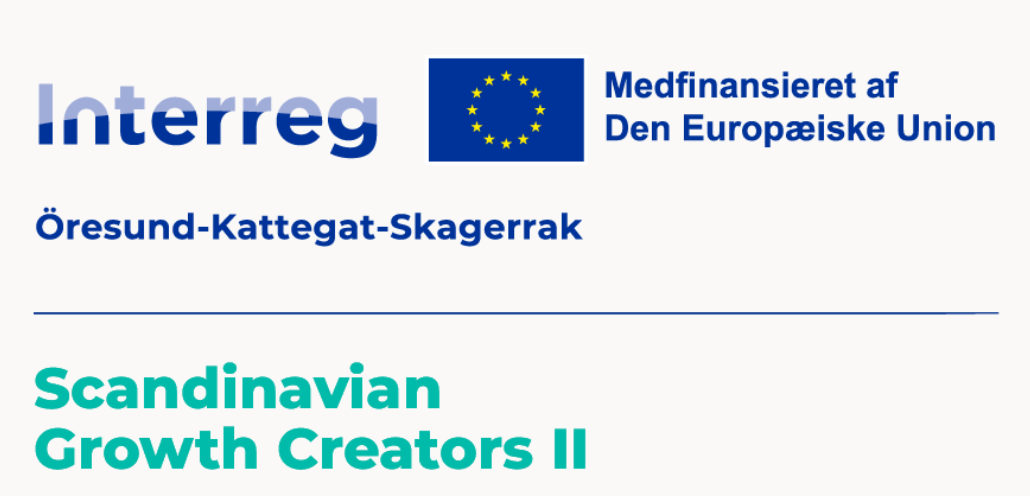 Oversigt over alle dage (klik for at gå til dagen)
Mandag d. 21.10.24
GENAI
LLM
TEKST
Tirsdag d. 22.10.24
MACHINE LEARNING
Onsdag d. 23.10.24
LOGO
WEBSITE
PERSONA
Torsdag d. 24.10.24
BILLEDER
ANIMATION
Fredag d. 25.10.24
VIDEO
Mandag d. 28.10.24
AVATAR/ STEMMEKLON/CHATBOT
Mandag d. 28.10.24
Tema

Avatar
Stemmeklon
Chatbot
Mandag d. 28.10.24
Program

09.10 Fælles opstart
09.45 Eksperimentér med AI
11.50 Pause
14.00 Tak for i dag
Synthesia
Mandag d. 28.10.24
Værktøjer
Avatar
Synthesia https://youtu.be/rC_9JELdoQo?si=zLyXjivjh7uhcixJ 
HeyGen https://youtu.be/XJ6JGrIPVH8?si=At9YG1mXizw6Fp35 
Elai, D-ID, Dupdub, Veed, Vidnoz, Akool, Azure, Colossyan, Deepbrain, Synthesys, A2E, Mango, Hedra…

Stemmeklon
Murf.ai https://youtu.be/EQ3IYVbyVmc?si=LBXYXqZgbS6BsZOV 
Elevenlabs, Speechify, Descript, Voice.ai, 
Chatbot 
Twise.ai, Intercom.com (customer service)
Mandag d. 28.10.24
Opgaver

Vær kreativ med AI.

Hav det sjovt. 

Overhold lovgivning mm. 

Tænk i anvendelse…
Tirsdag d. 29.10.24
LYD/PODCAST/ANNONCE/ 
E-BOOK
Onsdag d. 30.10.24
SEO
Torsdag d. 31.10.24
PRÆSENTA-TION
Fredag d. 01.11.24
PORTFOLIO